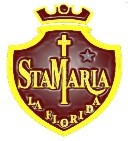 Recordandolo aprendido
Tema del mes: “Chile, mí país”
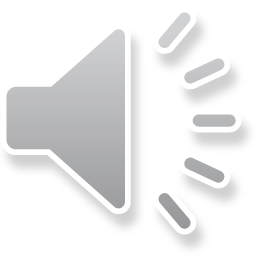 Chile, mí país
El día 18 de septiembre celebramos las Fiestas Patrias en Chile, una fecha muy importante en la cual recordamos la primera junta de gobierno, un día 18 de septiembre de 1810. 

Para celebrar los Chilenos y Chilenas mantenemos vivas nuestras tradiciones y nuestra cultura.
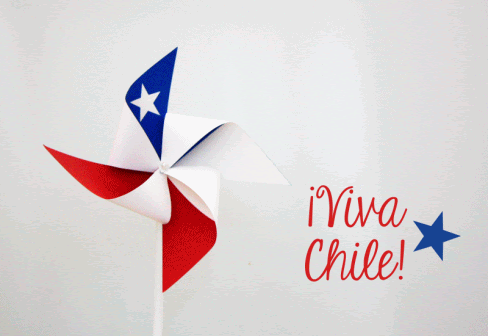 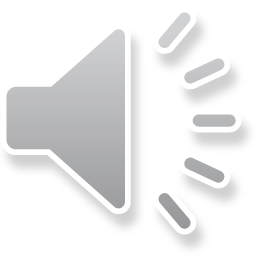 Recordemos entonces…
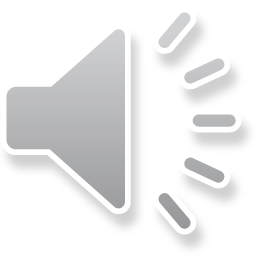 Bandera Chilena
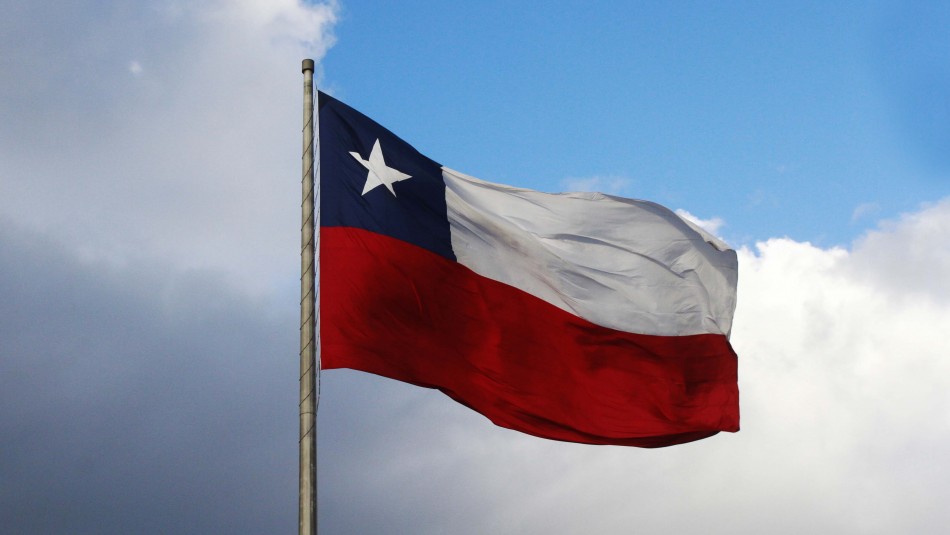 En lenguajes artísticos, conocimos nuestra hermosa bandera chilena, y el significado de sus colores.
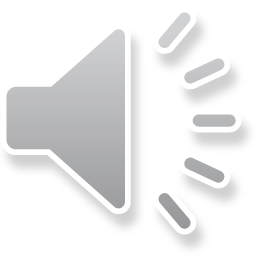 Nuestro Escudo
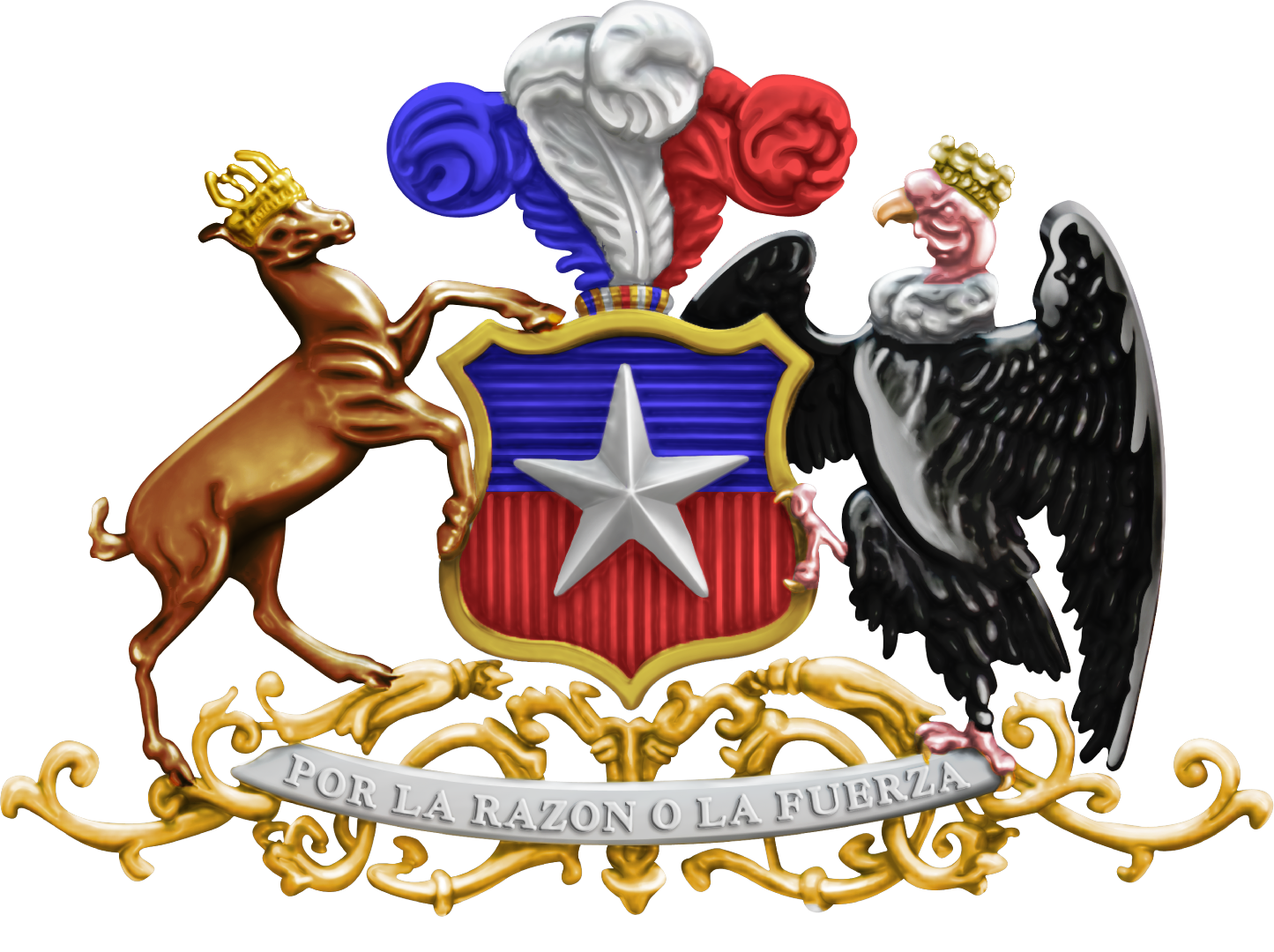 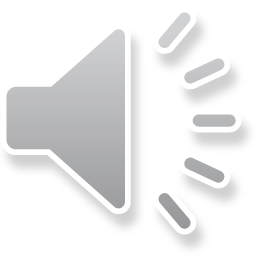 El Cóndor, la mayor ave que vuela en nuestros cielos, representa “La Fuerza”.  Por su parte, el Huemul, este ciervo original de Chile, representa “La Razón”.
Flor Nacional
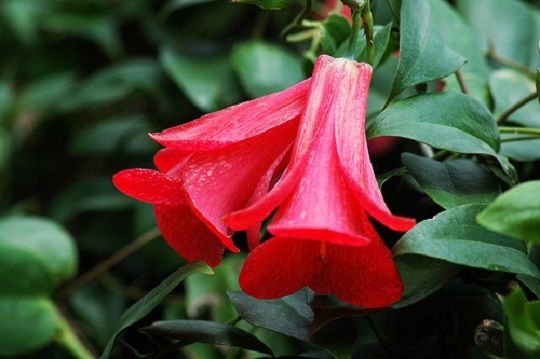 Su nombre mapuche, copihue, viene de copün que significa “estar boca abajo”. Este es símbolo de la raza Araucana
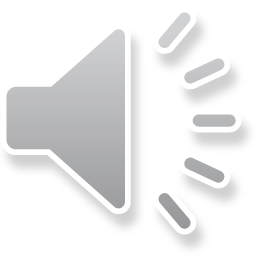 La cueca
Es nuestro baile nacional, y existen diversos tipos de cueca, como la cueca nortina, cueca del puerto, cueca “chora”, cueca de la zona central, cueca chilota, entre otras.
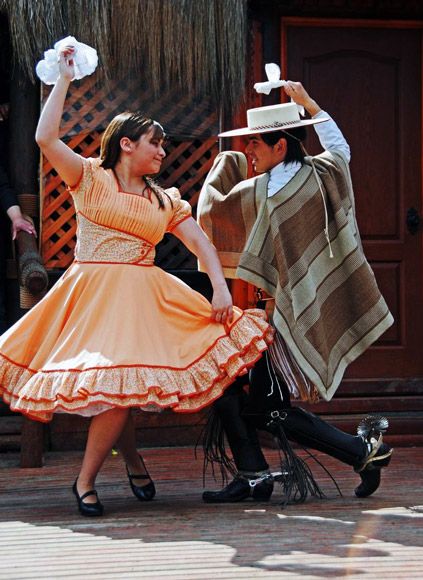 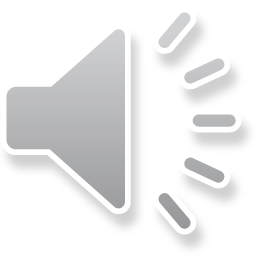 Comidas típicas
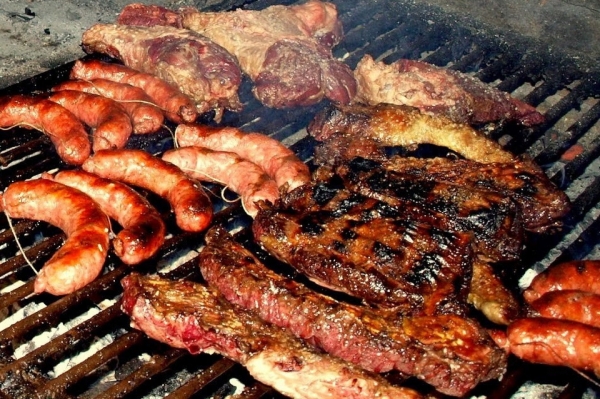 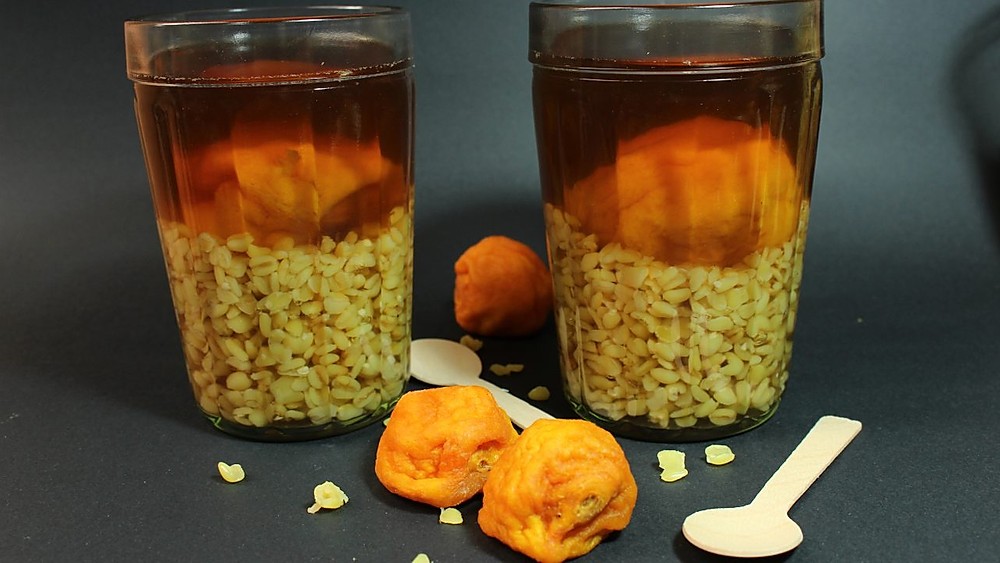 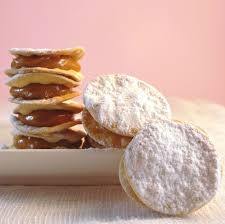 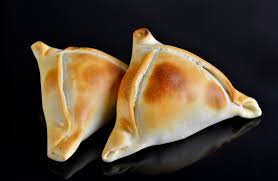 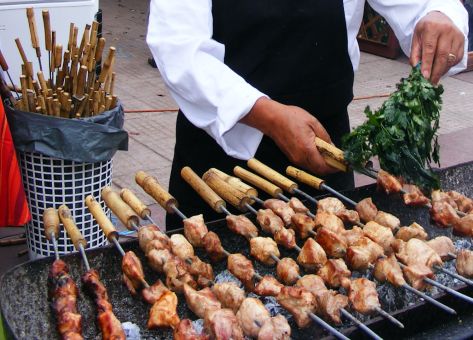 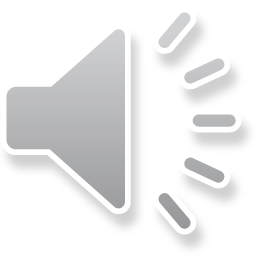 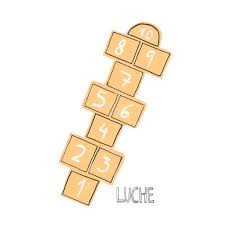 Juegos típicos
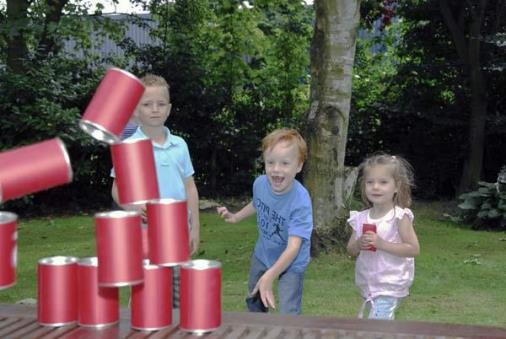 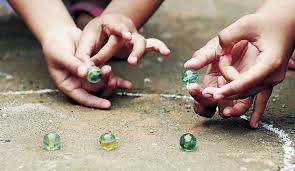 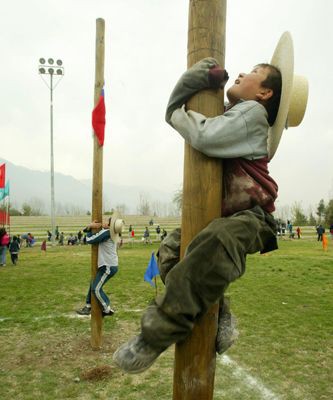 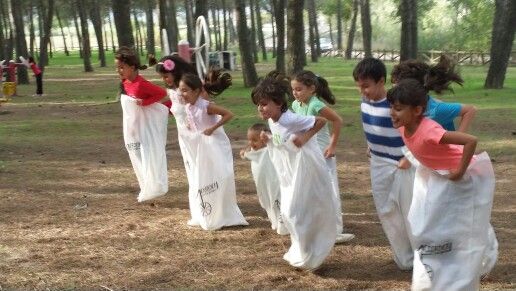 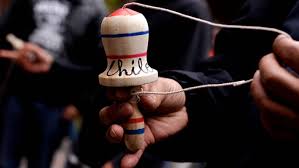 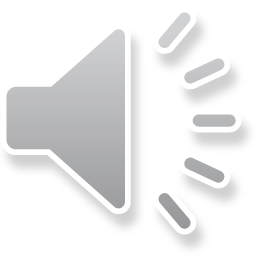 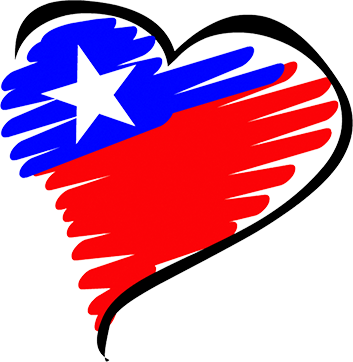 Recuerda siempre mantener nuestras tradiciones y cultura chilenas y así ser siempre un chileno y chilena de corazón.
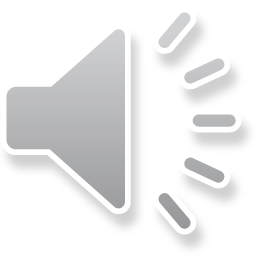 Ahora…¡A trabajar!
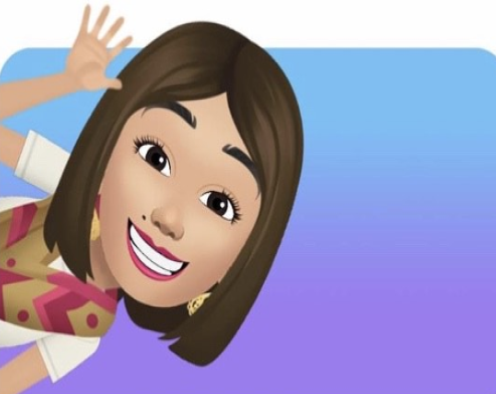 Te invito a realizar la guía que te adjuntamos, en dónde podrás dibujar cómo celebraste las Fiestas Patrias, y también cuál es  la comida y juego típico chileno qué más te gustan.
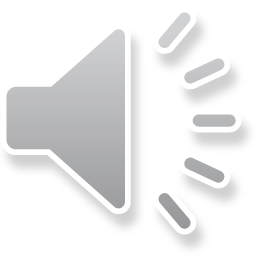 No olvides…
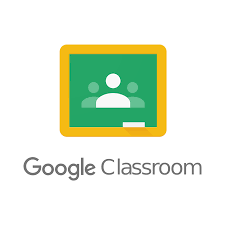 Subir tú tarea a Classroom, en “Tarea asignada”.
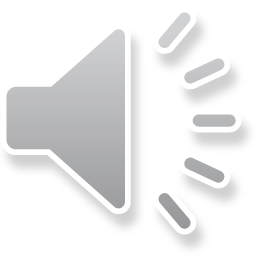 ¡Nos vemos la pròxima semana!
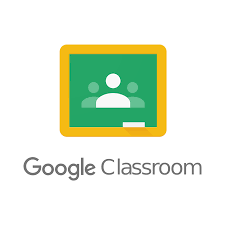 Sus Tías,

Kinder A: anne.salazar@colegiostmf.cl

Kinder B: marylan.barraza@colegiostmf.cl

Kinder C: maria.quiroga@colegiostmf.cl

Kinder D: marilu.ramirez@colegiostmf.cl
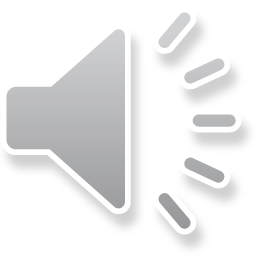